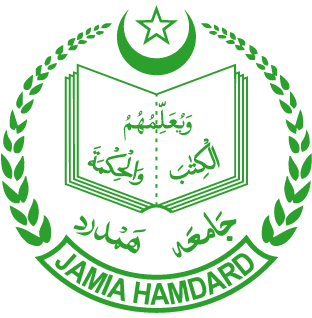 JAMIA HAMDARD
(Deemed to be University)
Hamdard Nagar, New Delhi-110062
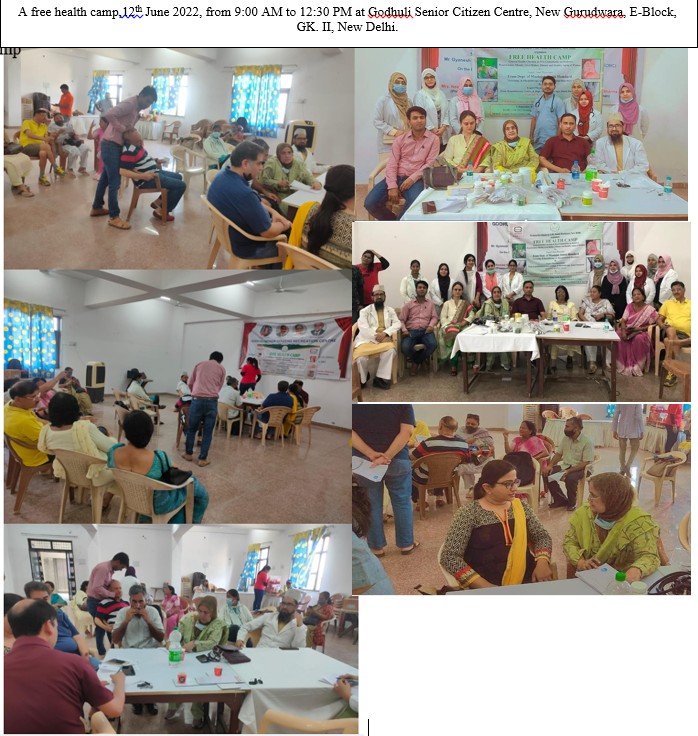 Latitude: 28.32308
Longitude: 77.172400
7.1 Measures initiated by the Institution for the promotion of gender equity
GeoTag Pictures
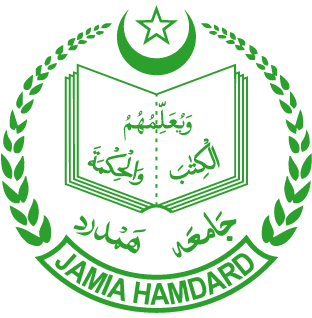 JAMIA HAMDARD
(Deemed to be University)
Hamdard Nagar, New Delhi-110062
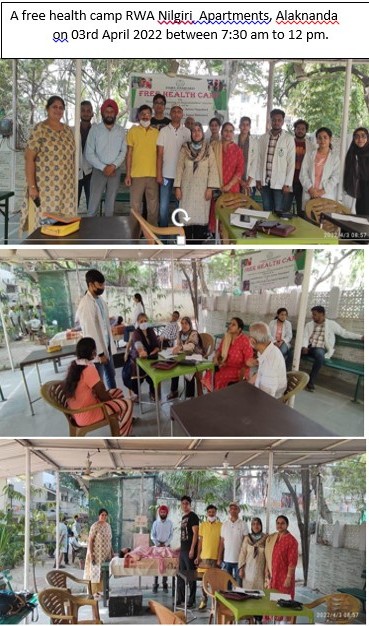 Latitude: 28.31143
Longitude: 77.15242
7.1 Measures initiated by the Institution for the promotion of gender equity
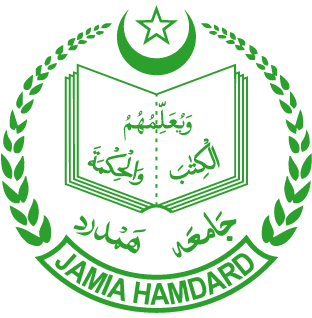 JAMIA HAMDARD
(Deemed to be University)
Hamdard Nagar, New Delhi-110062
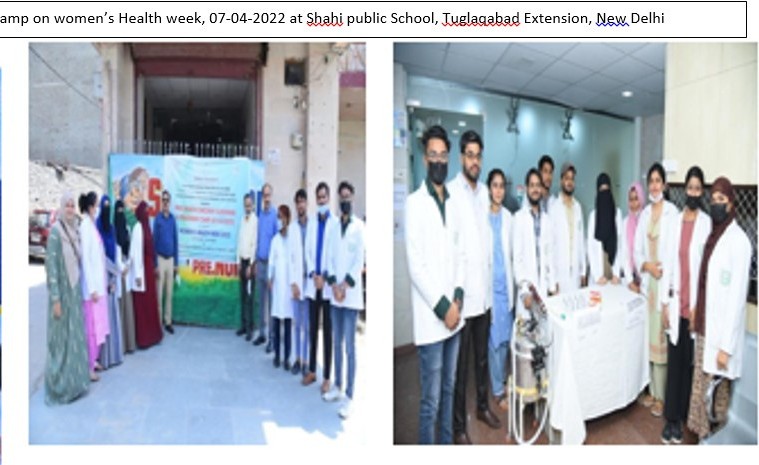 Latitude: 28.31143
Longitude: 77.15242
7.1 Measures initiated by the Institution for the promotion of gender equity
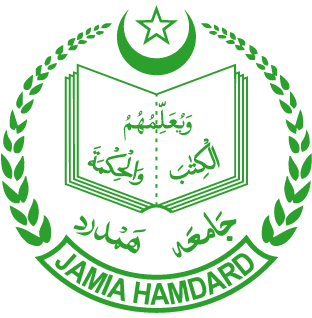 JAMIA HAMDARD
(Deemed to be University)
Hamdard Nagar, New Delhi-110062
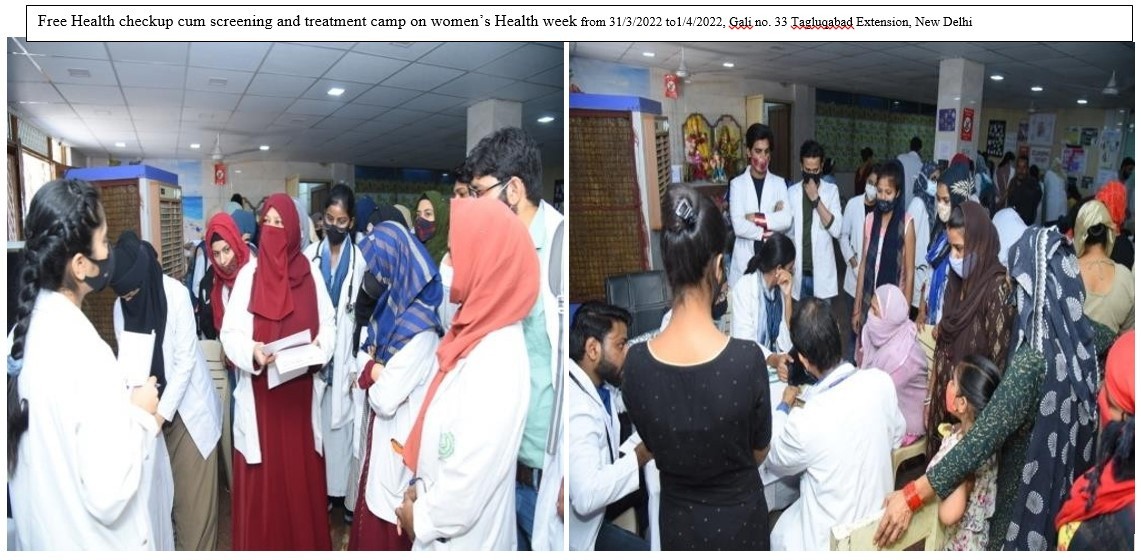 Latitude: 28.30495
Longitude: 77.15515
7.1 Measures initiated by the Institution for the promotion of gender equity
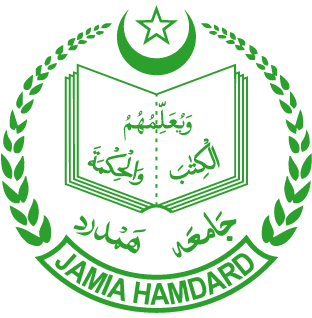 JAMIA HAMDARD
(Deemed to be University)
Hamdard Nagar, New Delhi-110062
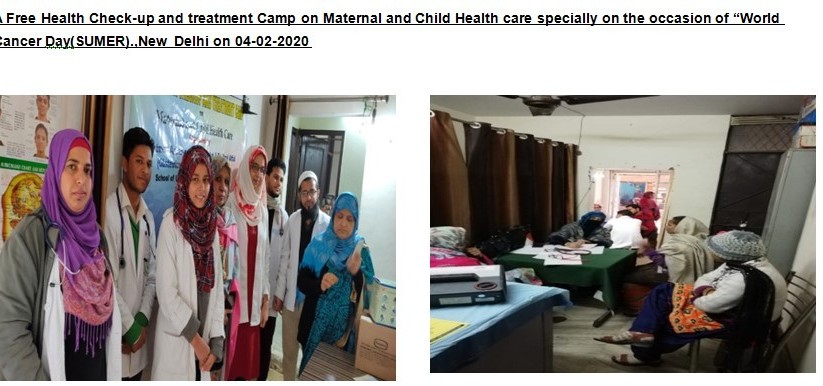 Latitude: 28.30563
Longitude: 77.15309
7.1 Measures initiated by the Institution for the promotion of gender equity
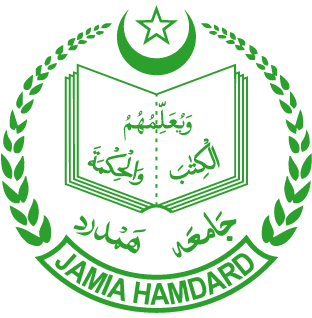 JAMIA HAMDARD
(Deemed to be University)
Hamdard Nagar, New Delhi-110062
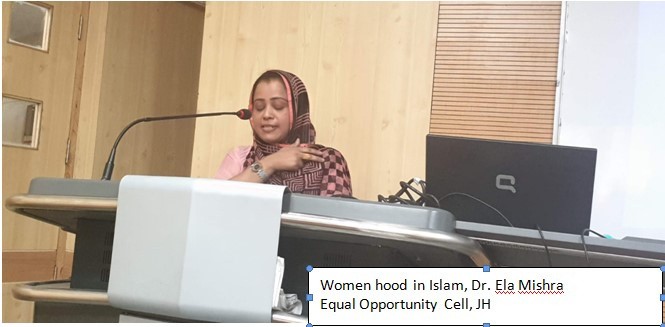 Latitude: 28.30563
Longitude: 77.15309
7.1 Measures initiated by the Institution for the promotion of gender equity
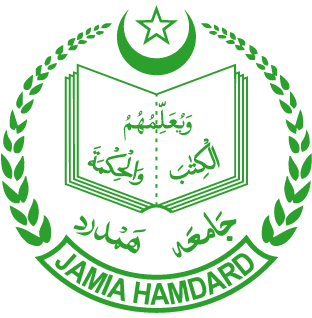 JAMIA HAMDARD
(Deemed to be University)
Hamdard Nagar, New Delhi-110062
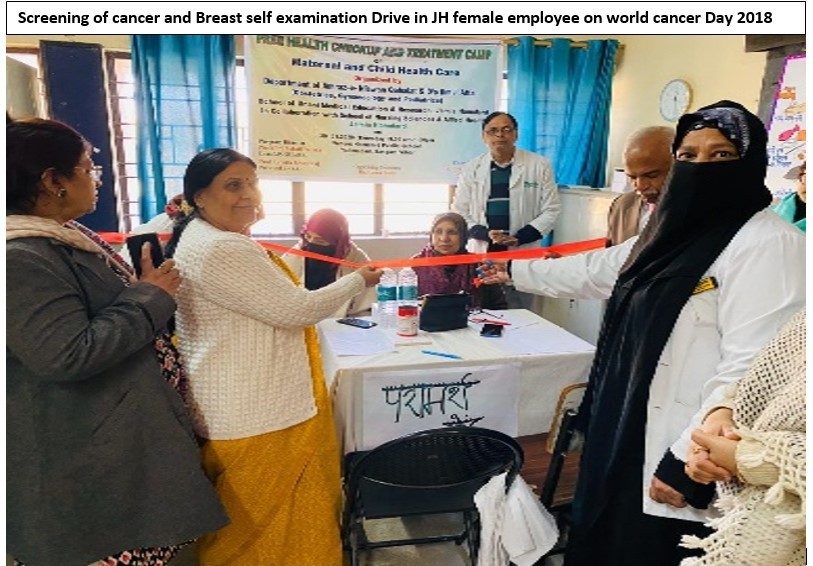 Latitude: 28.30563
Longitude: 77.15309
7.1 Measures initiated by the Institution for the promotion of gender equity
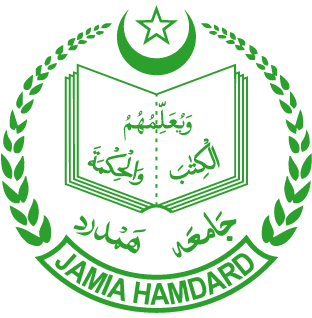 JAMIA HAMDARD
(Deemed to be University)
Hamdard Nagar, New Delhi-110062
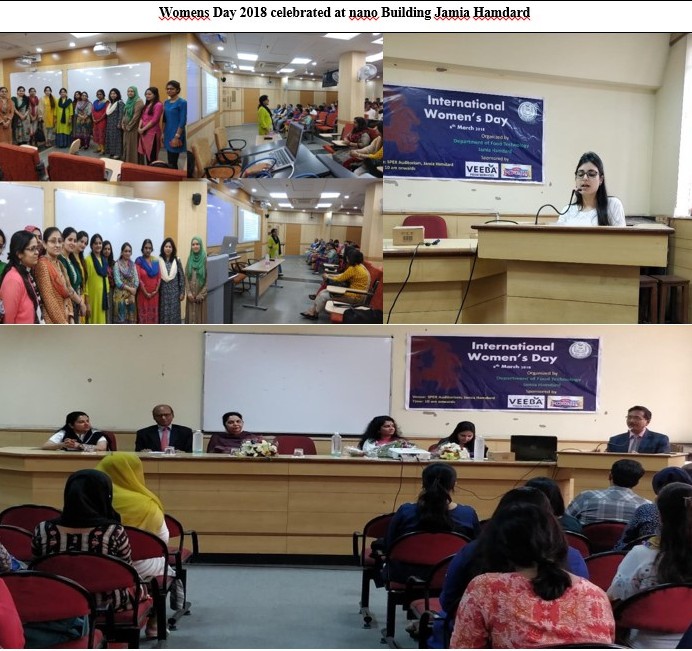 Latitude: 28.30563
Longitude: 77.15309
7.1 Measures initiated by the Institution for the promotion of gender equity
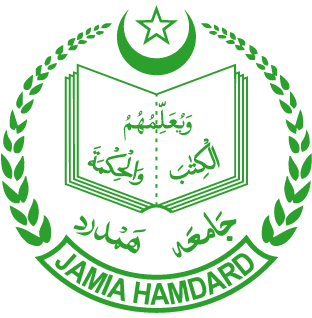 JAMIA HAMDARD
(Deemed to be University)
Hamdard Nagar, New Delhi-110062
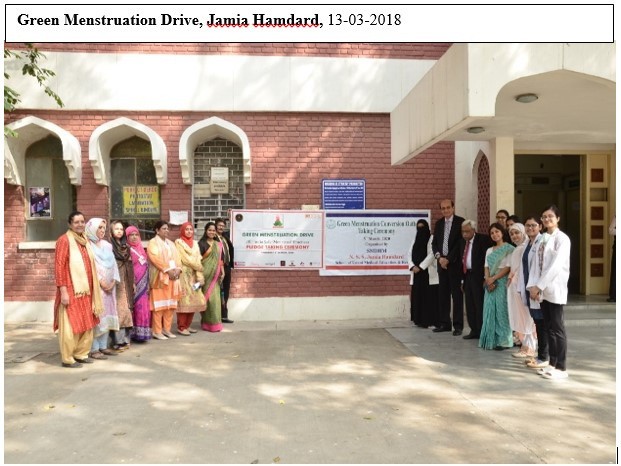 Latitude: 28.30563
Longitude: 77.15309
7.1 Measures initiated by the Institution for the promotion of gender equity
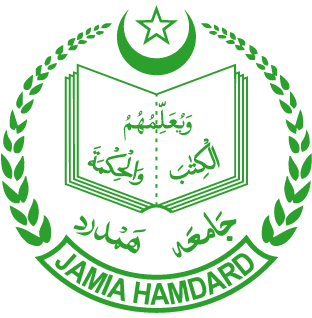 JAMIA HAMDARD
(Deemed to be University)
Hamdard Nagar, New Delhi-110062
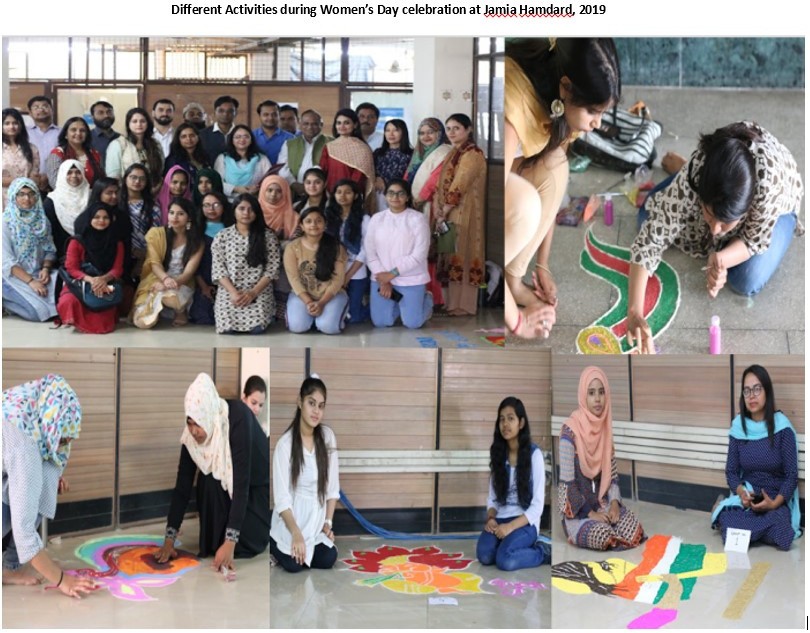 Latitude: 28.30563
Longitude: 77.15309
7.1 Measures initiated by the Institution for the promotion of gender equity
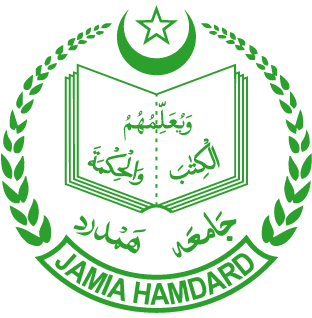 JAMIA HAMDARD
(Deemed to be University)
Hamdard Nagar, New Delhi-110062
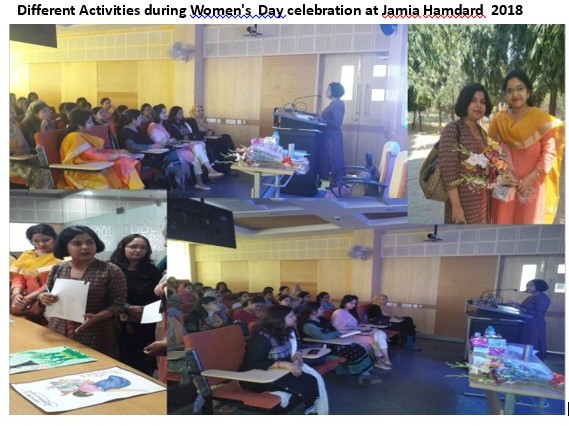 Latitude: 28.30563
Longitude: 77.15309
7.1 Measures initiated by the Institution for the promotion of gender equity
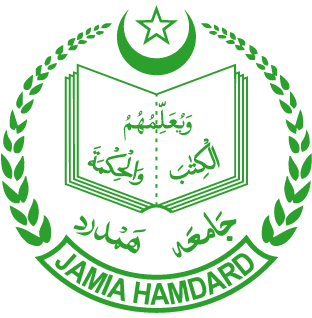 JAMIA HAMDARD
(Deemed to be University)
Hamdard Nagar, New Delhi-110062
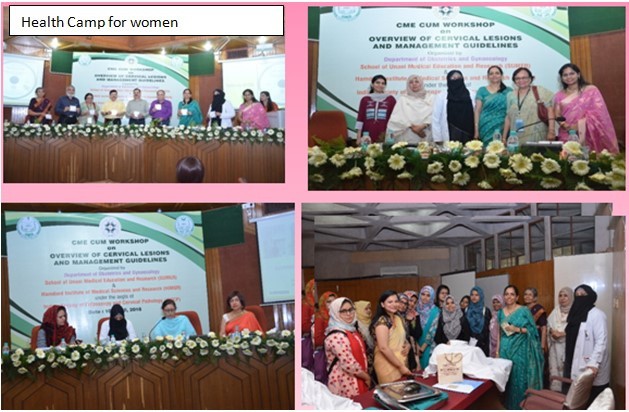 Latitude: 28.30563
Longitude: 77.15309
7.1 Measures initiated by the Institution for the promotion of gender equity
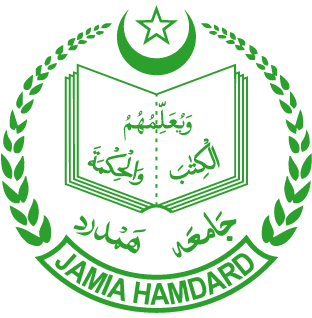 JAMIA HAMDARD
(Deemed to be University)
Hamdard Nagar, New Delhi-110062
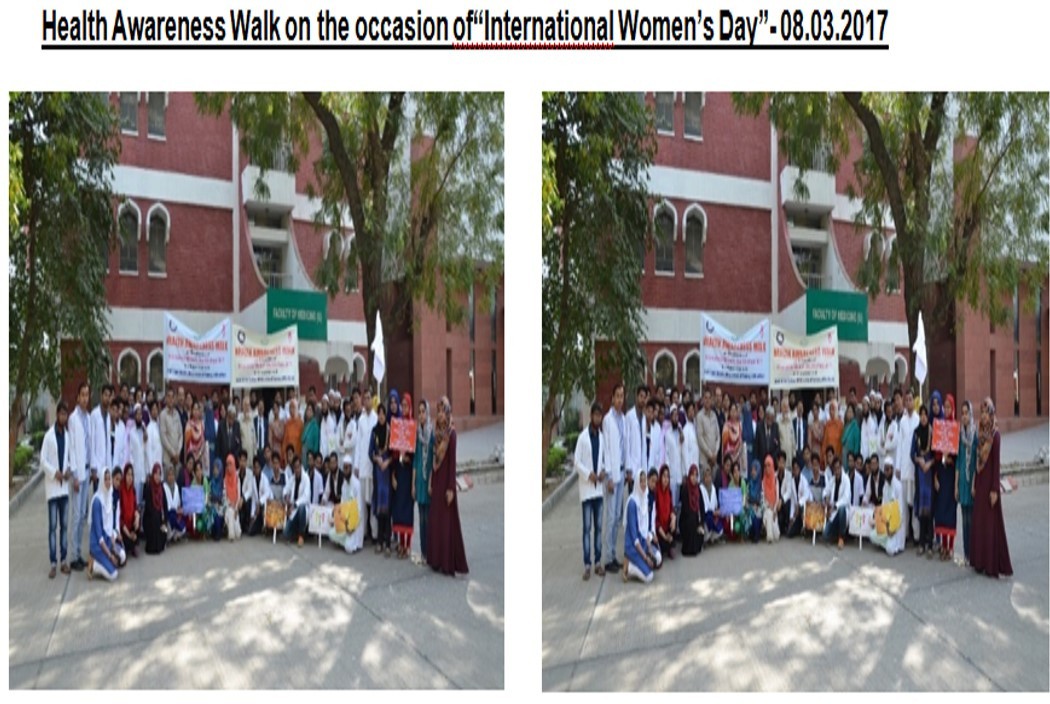 Latitude: 28.30563
Longitude: 77.15309
7.1 Measures initiated by the Institution for the promotion of gender equity
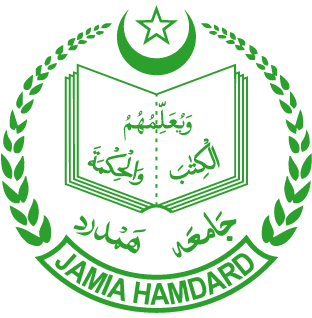 JAMIA HAMDARD
(Deemed to be University)
Hamdard Nagar, New Delhi-110062
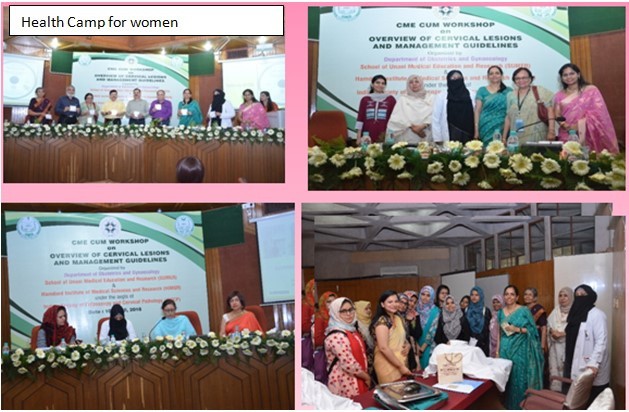 Latitude: 28.30563
Longitude: 77.15309
7.1 Measures initiated by the Institution for the promotion of gender equity